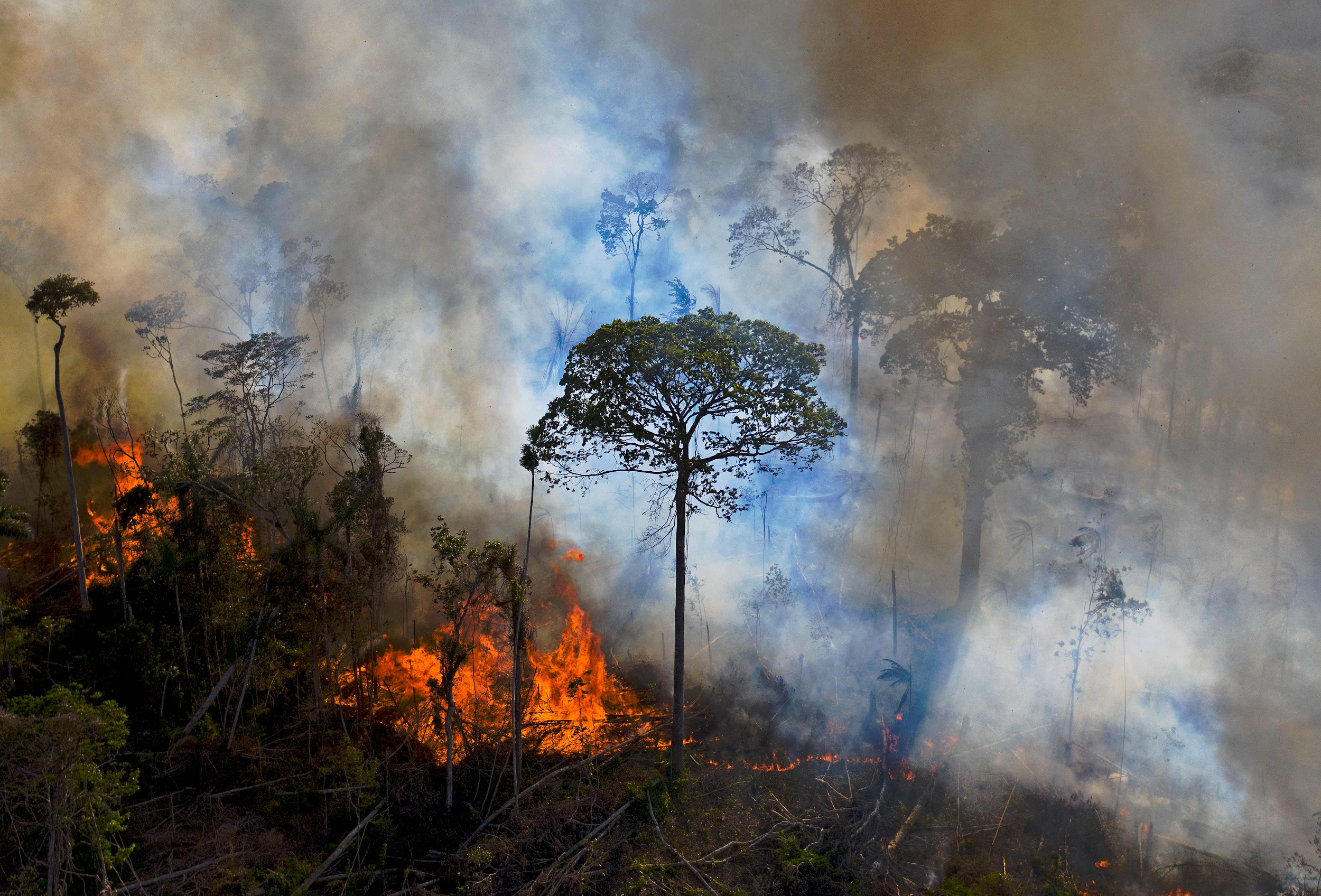 Déforestation
et
incendies
INDICE
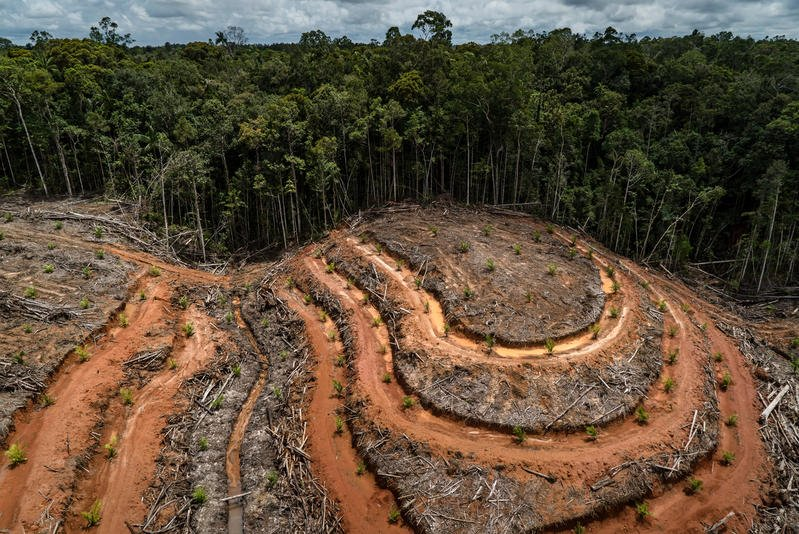 1.Introduction
2.Causes et conséquences
3.Solutions
4.Cas dans Estrémadure
INTRODUCTION
La déforestation est la perte de forêts et de jungles due à l'impact des activités humaines ou à des causes naturelles.
Les incendies sont des feu qui se propagent dans les forêts et détruisent l'habitat, l'environnement, à travers les arbres, les arbustes ou les herbes.
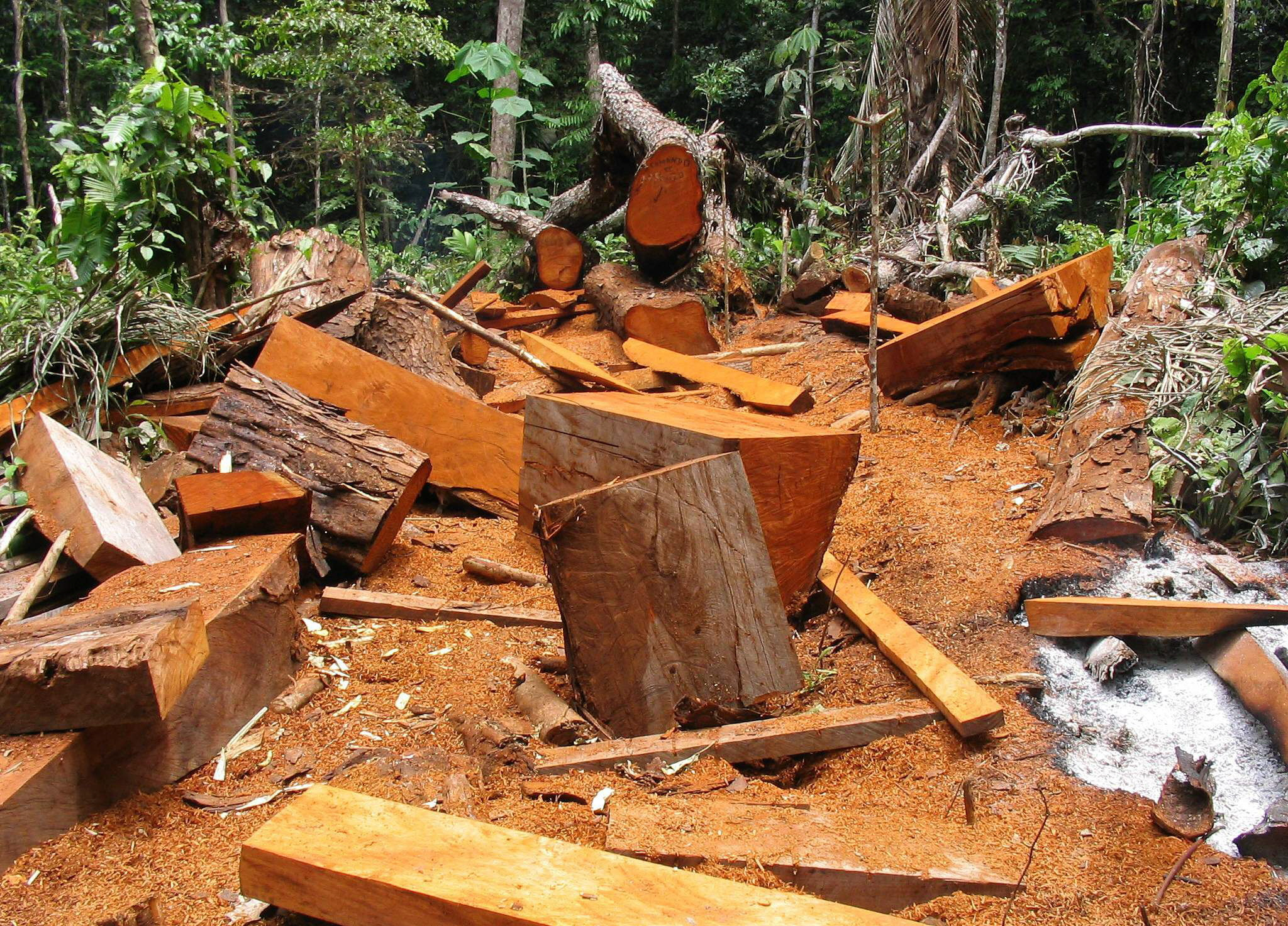 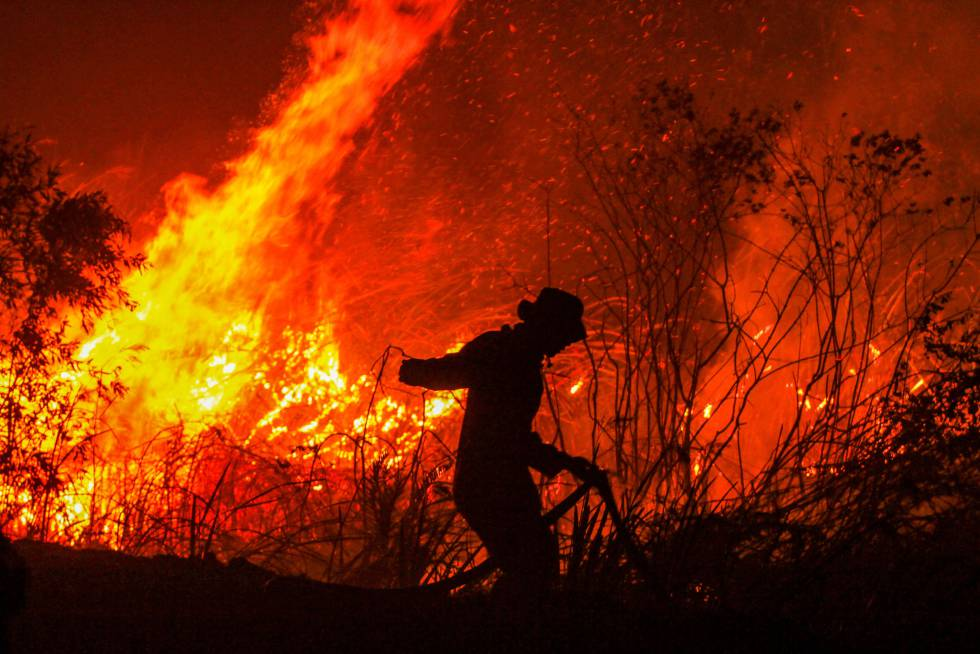 La déforestation
Les incendies
2. CAUSES ET CONSÉQUENCES
3. SOLUTIONS
La déforestation:
Planter un arbre.
N'utilisez pas de papier (ou réduisez son utilisation).
Recyclez et achetez des produits recyclés.
Consommer des produits en bois avec des certificats de durabilité.

Les incendies:
Évitez de brûler les ordures.
Évitez de jeter des matériaux en feu ou inflammables.
Lorsque vous allumez un feu, choisissez un endroit loin des arbres.
À la fin du feu, éteignez complètement les braises.
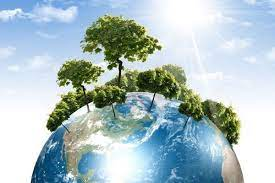 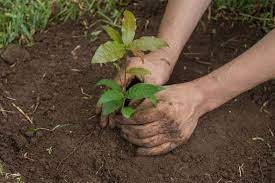 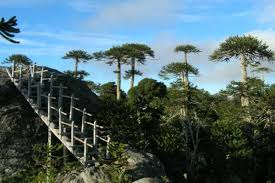 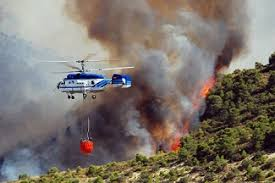 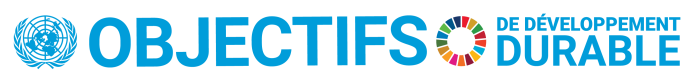 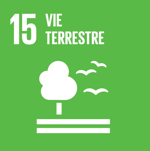 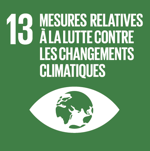 Préserver et restaurer les écosystèmes terrestres
Prendre d’urgence des mesures pour lutter contre les changements climatique et leurs repercussions
4. CAS DANS ESTRÉMADURE
Il y a quelque temps, en Estrémadure, un grand incendie s'est déclaré dans la Sierra de Gata qui a dévasté de nombreuses terres. Ici, nous laissons un lien vers une nouvelle sur l'incendie.
https://www.hoy.es/extremadura/201508/11/incendio-sierra-gata-arrasa-20150811002436-v.html
Sierra
de
Gata
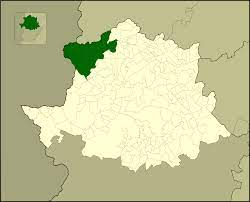 CE TRAVAIL A ÉTÉ RÉALISÉ PAR:
CHRISTIAN GONZÁLEZ GÓMEZ
DANIELA MÉNDEZ MUÑOZ
DANIEL SERRANO RUIZ
JAVIER VICIOSO LOZANO
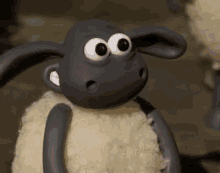